Globalny Ośrodek DiagnostykiTrudnych Przypadków Medycznych (GODTPM)Global Center for the Diagnosis of Difficult Medical Cases
Dr n. med. Dariusz Mamczur
Łódź XI 2023
dr-mamczur@drmamczur.pl
40 lat pracy zawodowej lekarza
Dr n.med. Dariusz Mamczur
40 lat pracy zawodowej lekarza
https://www.dr-mamczur.pl/blog/2014/co-moze-wiedziec-lekarz-o-wizualizacji-w-biznesie/
40 lat pracy zawodowej
W tym roku mija 40 lat od ukończenia Wojskowej Akademii Medycznej w Łodzi (pozdrawiam kolegów z XX Kursu Wydziału Lekarskiego - VI 1983 r.) i rozpoczęcia mojej pracy zawodowej jako lekarz.
https://www.dr-mamczur.pl/blog/2014/co-moze-wiedziec-lekarz-o-wizualizacji-w-biznesie/
Od 12 lat prowadzę blog „Trudne przypadki medyczne” i zajmuję się diagnozowaniem pacjentów z nietypowymi objawami.
https://www.dr-mamczur.pl/blog/
Diagnostyka tych chorych opiera się na przełamaniu dotychczasowego stereotypu myślenia. Powszechnie uważa się,  że jest ona zarezerwowana tylko dla szpitalnych ośrodków klinicznych i ośrodków chorób rzadkich. Stereotyp – jak Klinika z filmu „Dr House”.
W mojej koncepcji przyjąłem, że w całym procesie najważniejszy jest koordynujący diagnostykę lekarz. Musi on mieć doświadczenie zawodowe i jest wspierany przez nowe technologie informatyczne (w tym AI).  Reszta procesu opiera na outsourcingu usług diagnostycznych. Dzięki temu – mam do swojej dyspozycji (w ramach odpłacanych przez pacjenta) usług laboratoryjnych, procedur diagnostycznych oraz konsultacje przez najlepszych specjalistów na całym świecie. Problemem jest jedynie finansowanie tego modelu. Na razie zależy to od pacjenta skąd pozyska środki na dalszą diagnostykę. Wspierają go rodzina, fundacje zrzeszające pacjentów, częściowo korzysta z badań zlecanych w ramach NFZ.
Dr n.med. Dariusz Mamczur
Nie trzeba kupować krowy, aby napić się mleka!! 
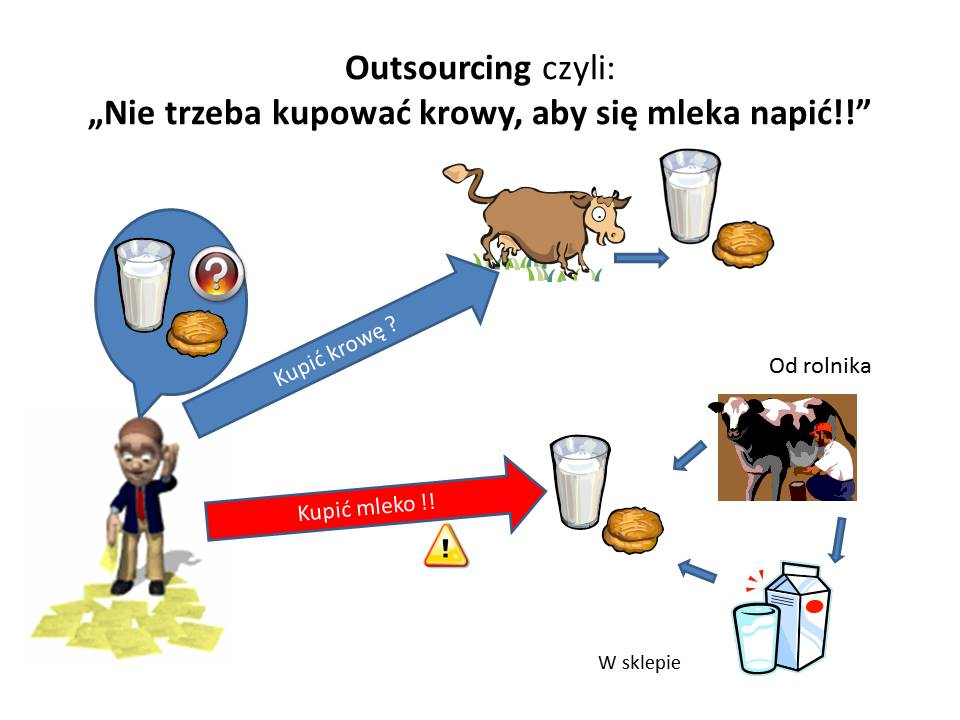 Ilu chorych na świecie jest „trudnym przypadkiem medycznym?
Ile chorób jest niezdiagnozowanych lub źle rozpoznanych?
Ile jest chorób nieuleczalnych?
„nie wie nikt” (jak w piosence–Bogusława Meca „Naprawdę jaka jesteś” ) 

Szacuję, że mogą to być miliony!!

„Źródło: Puls Medycyny https://pulsmedycyny.pl/who-26-mln-pacjentow-umiera-rocznie-z-powodu-bledow-w-opiece-zdrowotnej-970458

„Jak oszacowali eksperci WHO, w samych tylko krajach o niskim i średnim dochodzie na mieszkańca na skutek 134 milionów różnego rodzaju błędów i zaniedbań w opiece zdrowotnej (błędna diagnoza, zakażenia szpitalne, błędy medyczne) rocznie umiera 2,6 miliona osób. Większości tych zgonów można byłoby uniknąć.”
Dr n.med. Dariusz Mamczur
Globalny Ośrodek DiagnostykiTrudnych Przypadków Medycznych
MODEL Działania
Dr n.med. Dariusz Mamczur
GODTPM
Globalny Ośrodek DiagnostykiTrudnych Przypadków Medycznych jest pomysłem na moim zdaniem potrzebny (może nawet dochodowy) światowy start-up medyczny 
 (czy stanie się „Jednorożcem? - Nie wiem. Jeśli każdy ze 136 mln pacjentów, których dotknął problem diagnostyczny zapłaciłby tylko 10 dolarów, aby móc się zdiagnozować, to byłaby to suma 1,36 mld $.)
Czy nie boję się, że ktoś wykorzysta ten pomysł?
Nie – bo jeśli nawet ktoś inny go zrealizuje, to i tak będę zwycięzcą, bo  spełni 
MOJE MARZENIA 
Dr n.med. Dariusz Mamczur
Model GODTPM
Pacjent
GODTPM
Lekarz systemu zdrowia z kraju pacjenta
Kwalifikacja pacjentów do diagnostyki i leczenia trudnych przypadków
Sztuczna inteligencja (AI) do tworzenia list chorób do diagnostyki
Lekarze konsultanci na całym świecie
Finansowanie:
Pacjent
Fundacje pacjentów
Państwowe systemy zdrowotne firmy ubezpieczeniowe
 firmy farmaceutyczne (leki na choroby rzadkie)
Pracownie diagnostyczne
Abonamentowe centra medyczne
inne
Lista chorób do różnicowania i
Plan diagnostyczny
BADANIA
Diagnostyka w placówkach na całym świecie
ROZPOZNANIE ostateczne
Ośrodki badawcze – nieznane choroby
Nowe leki w chorobach rzadkich i nieznanych
Plan terapeutyczny
LECZENIE
Dr n.med. Dariusz Mamczur